РОЗДІЛ 2. ОСОБЛИВОСТІ РОЗВИТКУ СМАРТ-МЕТАЛУРГІЇ В УКРАЇНІ
2.1. Передумови та проблеми смартизації галузі
Металургія, з одного боку, залишається одним з основних видів промислової діяльності, забезпечуючи до 16% загального обсягу реалізованої промислової продукції та більше 40% промислової продукції, реалізованої за межі країни; п'яту частину товарного експорту та більше 10 млрд дол. експортної виручки; понад 200 тис. робочих місць і приблизно по 10% у доданій вартості за витратами виробництва підприємств та загальній вартості основних засобів у промисловості, що робить її стратегічно важливою для майбутнього розвитку вітчизняної економіки. З іншого - галузь відрізняється високим рівнем ресурсоємності виробництва та низьким рівнем його екологічності. Близько половини промислових викидів забруднюючих речовин в атмосферне повітря припадає на металургію, тоді як капітальні інвестиції та поточні витрати металургійних підприємств на охорону і раціональне використання природних ресурсів займають лише 35% їх загального обсягу по промисловості.
Галузь займає до 40% у кінцевому споживанні всієї електроенергії та 25-35% у споживанні теплоенергії у промисловості; матеріальні витрати та витрати на оплату послуг, використаних у виробництві, становлять майже 90%. Ситуація ускладнюється зношеністю основних засобів більш ніж на 50%, що спричиняє від'ємну або зовсім невисоку рентабельність операційної діяльності метпідприємств (табл. 2). Це підштовхує металургійну промисловість до кардинальних змін та гостро ставить завдання підвищення ефективності виробництва.
Таблиця 2 - Показники діяльності металургійної промисловості України
За останнє двадцятиліття динаміка виплавки сталі в Україні була досить неоднорідною. Якщо до світової фінансово-економічної кризи 2008-2009 рр. виробництво демонструвало в основному позитивну тенденцію, то друга половина аналізованого періоду характеризувалася його значним спадом, і протягом 2008-2017 рр. воно так і не досягло докризового рівня. Найсерйознішим випробуванням для галузі стали військові дії в Донецькій та Луганській областях починаючи з 2014 р. Призупинення діяльності або зниження ділової активності металургійних підприємств на тимчасово непідконтрольній Україні території з подальшою втратою контролю та неможливістю включити результати їх роботи в офіційну українську статистику призвело до негативної динаміки виплавки сталі у країні у 2014 - 2017 рр.
Проте скорочення виплавки сталі саме по собі не є найбільшою проблемою, оскільки певною мірою збігається із загальносвітовими трендами розвитку металургійної промисловості, де останнім часом спостерігалася стагнація. Значно гіршою була і залишається ситуація з обсягами та динамікою споживання готової металопродукції на внутрішньому ринку, які відстають від виробництва, спричиняючи надмірний рівень перевиробництва металу у країні (рис. 9).
Динаміка обсягів виробництва та видимого споживання металув Україні
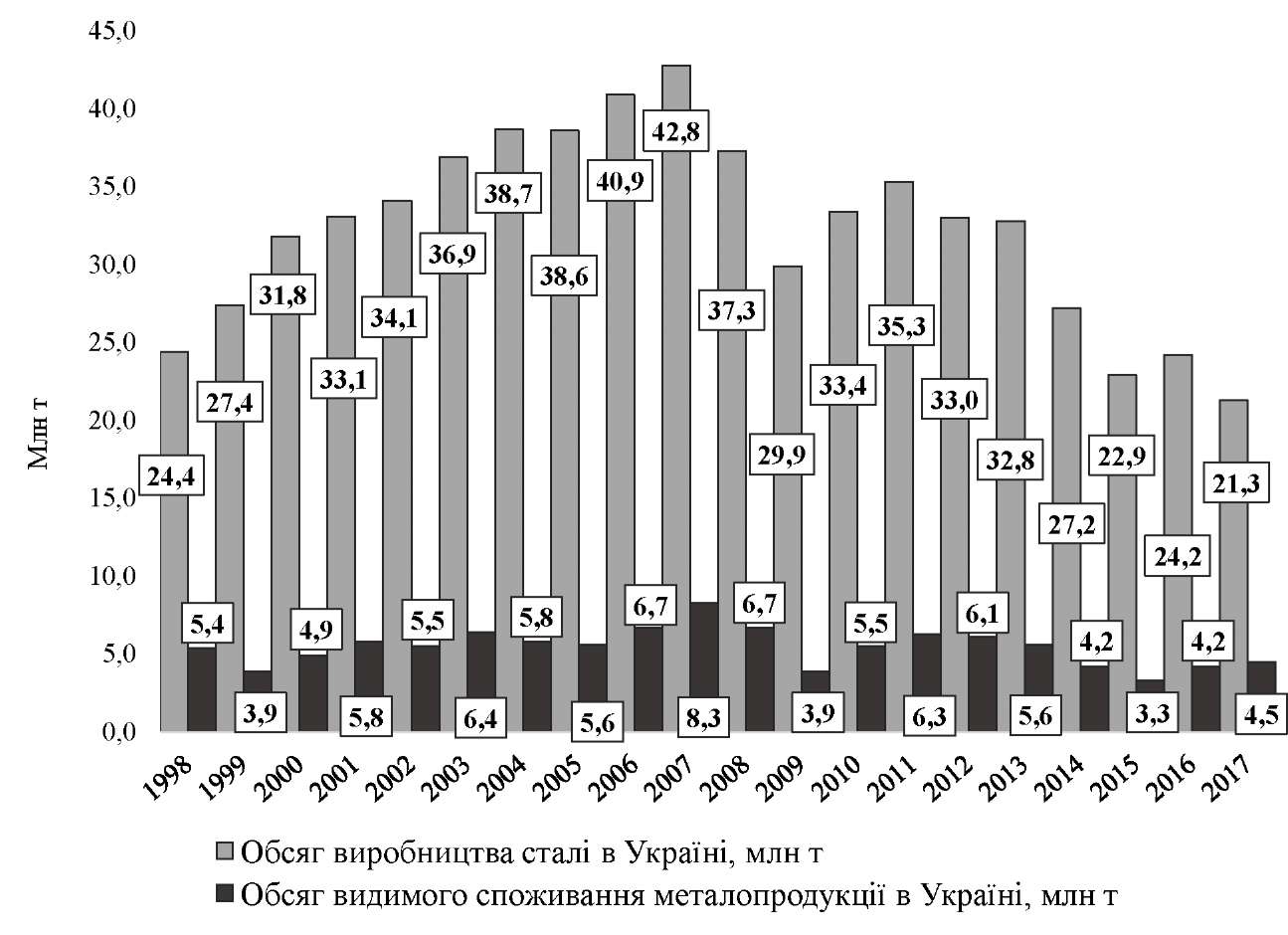 Динаміка профіциту металу в Україні (рис. 10) свідчить, що протягом 1998-2017 рр. його обсяг підвищувався відповідно до зростання виробництва, а питома вага в загальному обсязі виплавки металу була не менше 75%, збільшившись під час та після світової фінансово-економічної кризи 2008­-2009 рр. до понад 80%. Отже, навіть під час підйому та в умовах сприятливої кон'юнктури вітчизняна металургійна продукція не була затребуваною на внутрішньому ринку, що ставить галузь у залежність від зовнішніх ринків збуту.
Динаміка профіциту металу в Україні
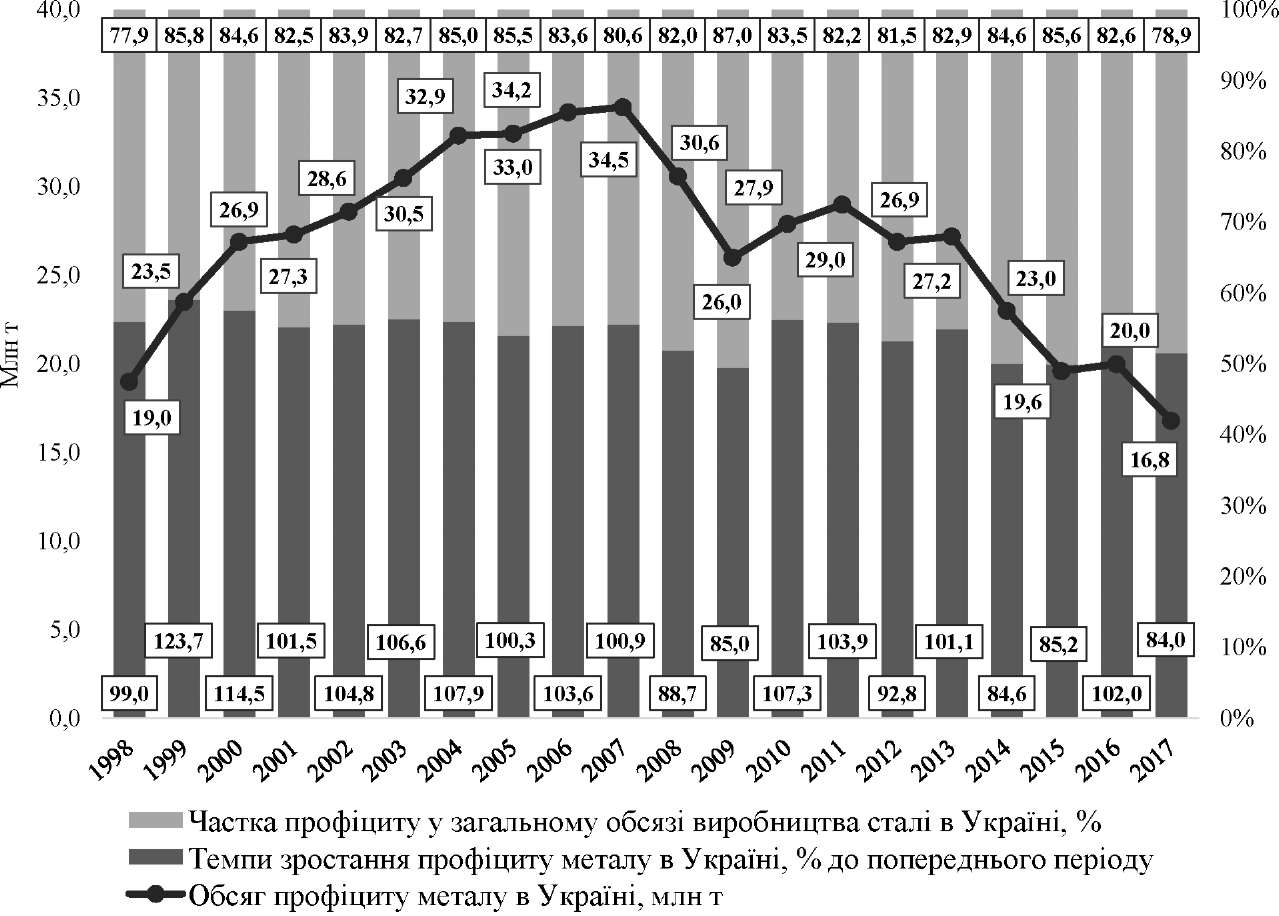 У результаті аналізу даних Worldsteel виявлено, що за період з 1998 по 2017 р. середні щорічні темпи зростання виробництва сталі, споживання готової металопродукції та зростання профіциту металу в Україні були майже на одному рівні та становили 99,6; 100,8 і 99,9% відповідно; частка профіциту в загальному обсязі виплавки металу складала в середньому 82,7%, або 26,7 млн т.
Порівняно з аналогічними загальносвітовими показниками, в Україні в аналізованому періоді темпи зростання виробництва, споживання та профіциту металу були нижчими, однак середній за двадцять років обсяг українського профіциту металу був одним із найвищих у світі через надто низький рівень споживання металопродукції в країні. Крім того, у світовому масштабі частка профіциту в загальному обсязі виплавки сталі мала понижувальну тенденцію, особливо у післякризовому періоді, тоді як в Україні вона була на стабільно високому рівні.
Зменшення обсягу виробництва металу призвело до скорочення загального обсягу сталеплавильних потужностей та істотного зниження рівня їх завантаження (рис. 11).
Динаміка виробничих потужностей з виплавки сталі та рівня їх завантаження в українській металургії
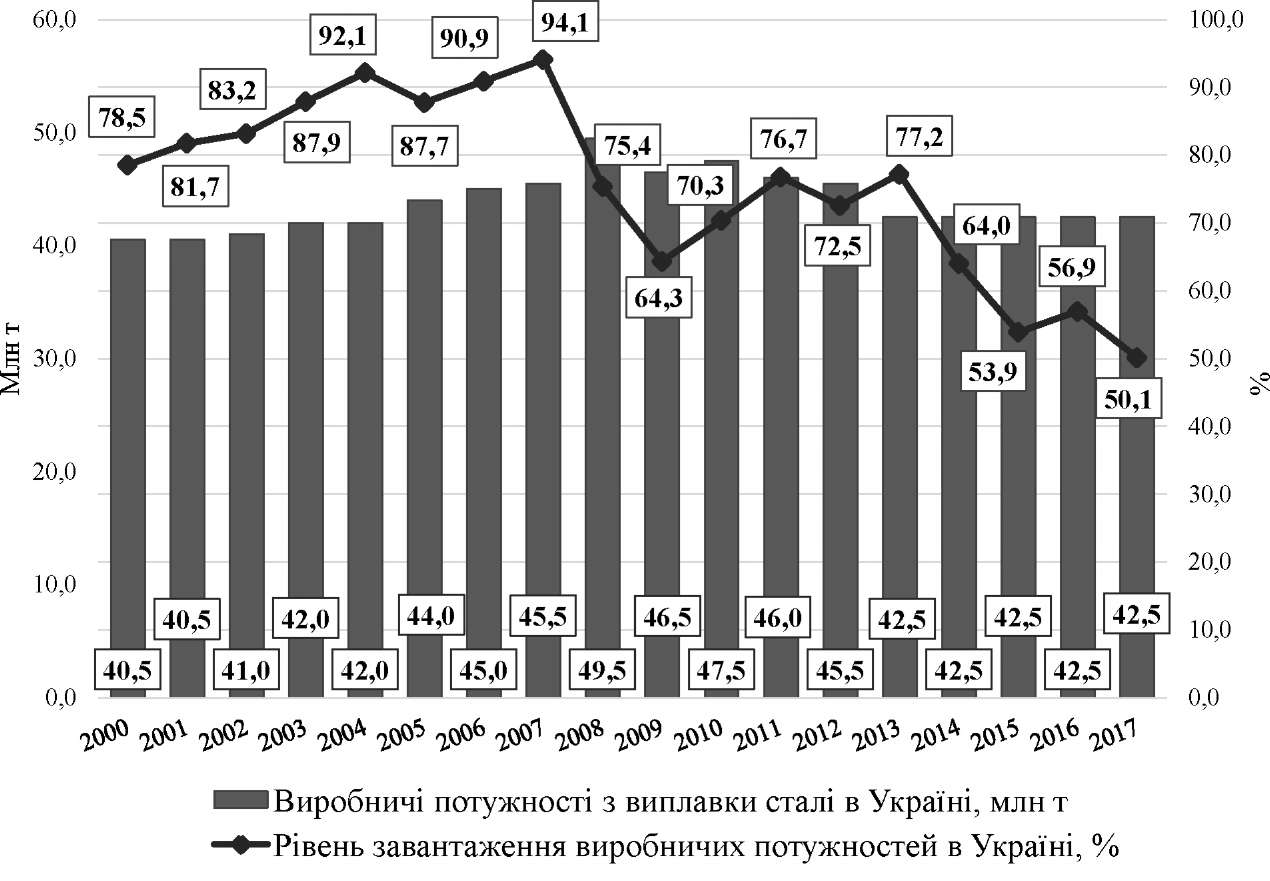 У сприятливий для галузі період 2000-2007 рр. металургійні потужності в Україні поступово зростали, досягши свого максимуму у 2008 р., проте згубний вплив світової фінансово-економічної кризи на металургійну промисловість призвів до їх подальшого зменшення майже на 16%, або на 7 млн т, у 2017 р. порівняно з 2008 р.
Рівень завантаження сталеплавильних потужностей у країні протягом аналізованого періоду також був досить неоднорідним. Виокремлено три основних періоди:
2000-2007 рр. - підйом (сприятлива зовнішньоекономічна кон'юнктура, металургійні потужності використовувалися майже повністю, їх завантаження постійно підвищувалося, досягши історичного максимуму у 2007 р.);
2008-2013 рр. - падіння виробництва (світова криза призвела як до скорочення обсягу сталеплавильних потужностей у натуральному вираженні, так і до зниження на 20-30% рівня їх завантаження, який, однак, мав позитивну тенденцію до зростання);
2014-2017 рр. - подальше суттєве падіння обсягів та рівня використання металургійних потужностей (на 27% порівняно з 2013 р. та на 44% порівняно з 2007 р.), зокрема, через військові дії на сході країни.
Порівняння зі світовими показниками розвитку сталеплавильних потужностей свідчить, що тенденція до зниження рівня їх завантаження є подібною і для України, і для світової металургії, хоча у вітчизняній економіці падіння було більш істотним (різниця становить приблизно 5­25%), особливо з 2014 р. При цьому обсяг металургійних потужностей в Україні починаючи з 2009 р. знижувався або залишався незмінним, тоді як у світовій галузі протягом останніх двадцяти років він здебільшого зростав, навіть у кризові періоди. Виключенням стали лише 2016-2017 рр. унаслідок упровадження світовою металургійною спільнотою серйозних заходів щодо виведення надлишкових потужностей.
У світовому масштабі, за даними Worldsteel, у 2017 р. унаслідок істотного падіння обсягів виплавки сталі через військові дії на Донбасі Україна втратила місце в десятці найбільших металовиробників, яке мала до 2016 р. включно, посівши 12 позицію і пропустивши уперед Італію і Тайвань.
Крім того, незважаючи на досить великі обсяги металовиробництва, частка української металургії у глобальному обсязі як виплавки сталі, так і сталеплавильних потужностей є невеликою і за останні вісімнадцять років не перевищувала 4% навіть у найсприятливіші періоди та мала стабільно понижувальну тенденцію, що свідчить про низьку спроможність впливати на світовий металоринок і змушує підлаштовуватися під його тенденції. Аналіз частки української металургійної промисловості у світовому обсязі споживання готової металопродукції показав її наднизький рівень навіть порівняно з виробництвом і сталеплавильними потужностями. В аналізованому періоді він не перевищував 1% та постійно знижувався, зменшившись у 2017 р. майже втричі порівняно з докризовим періодом 2000­-2007 рр. і сягнувши лише 0,3% (рис. 12). Це свідчить про катастрофічну нерозвиненість внутрішнього металоринку в Україні, що не тільки робить галузь критично залежною від зовнішнього ринку, але і заважає розвитку металоспоживаючих галузей, які виробляють готову продукцію з більшою доданою вартістю.
Динаміка питомої ваги України в загальносвітовому обсязі сталеплавильних потужностей, виробництва сталі та споживання металопродукції
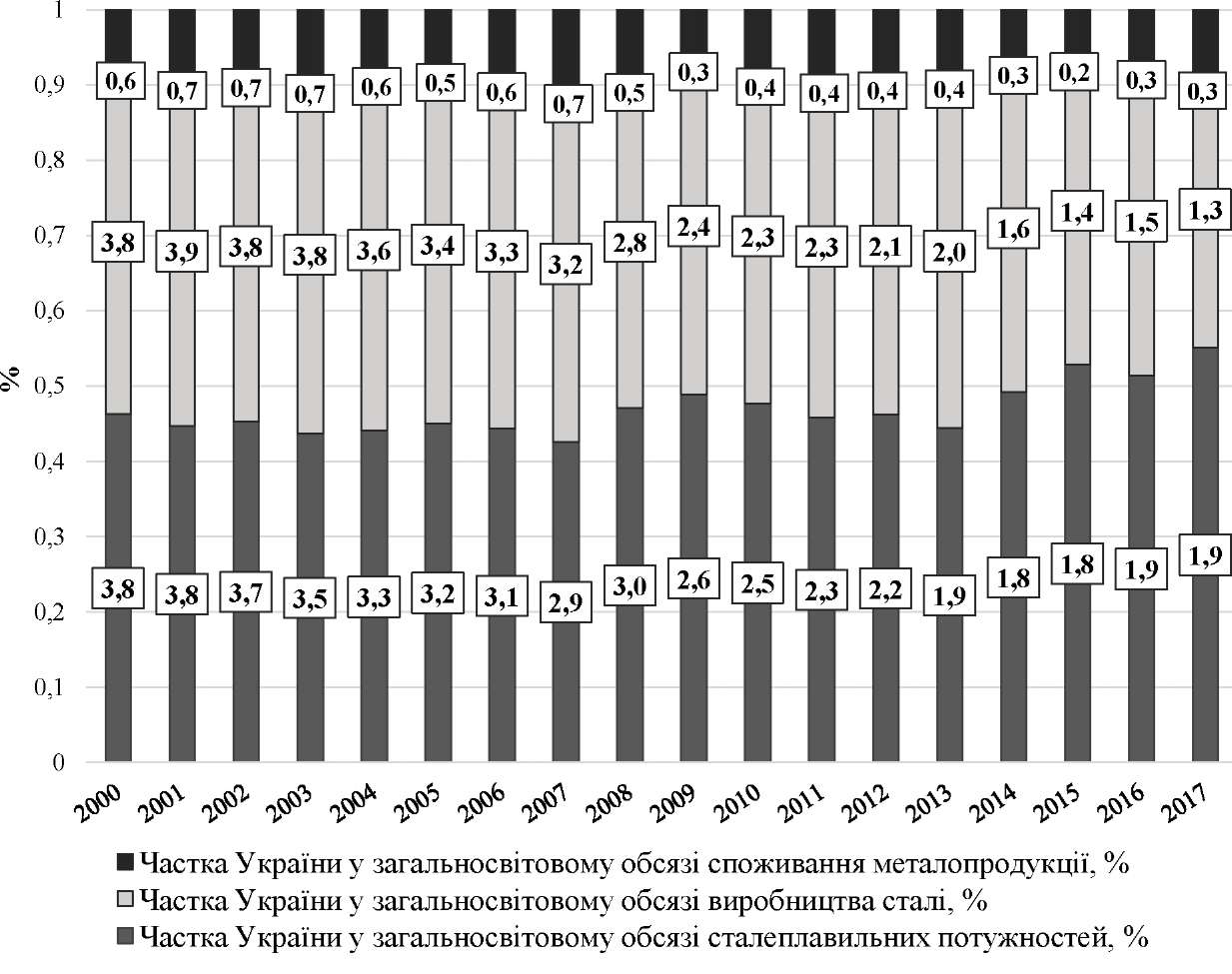 Таким чином, у глобальному вимірі вітчизняна металургія, незважаючи на лідируючі позиції в рейтингу світових виробників сталі, не відіграє істотної ролі з точки зору наявних обсягів сталеплавильних потужностей та виробництва металу і практично не бере участі в його споживанні.
За загальними обсягами експорту металопродукції у 2017 р. Україна посідала 11 місце, опустившись на 8 позицій порівняно з піковим 2007 р., та 4 місце як нетто-експортер сталевих виробів, проте такий високий «ранг» не є досягненням, а навпаки, робить металургію надзвичайно вразливою з боку коливань світової економіки. Після майже двократного зростання зовнішніх поставок металопродукції у 1998-2007 рр. у наступному десятилітті вітчизняні металурги знизили обсяг експорту на 40%, зменшивши за двадцятирічний період свою частку на світовому ринку на 2-5% (рис. 13).
Динаміка експорту металопродукції з України
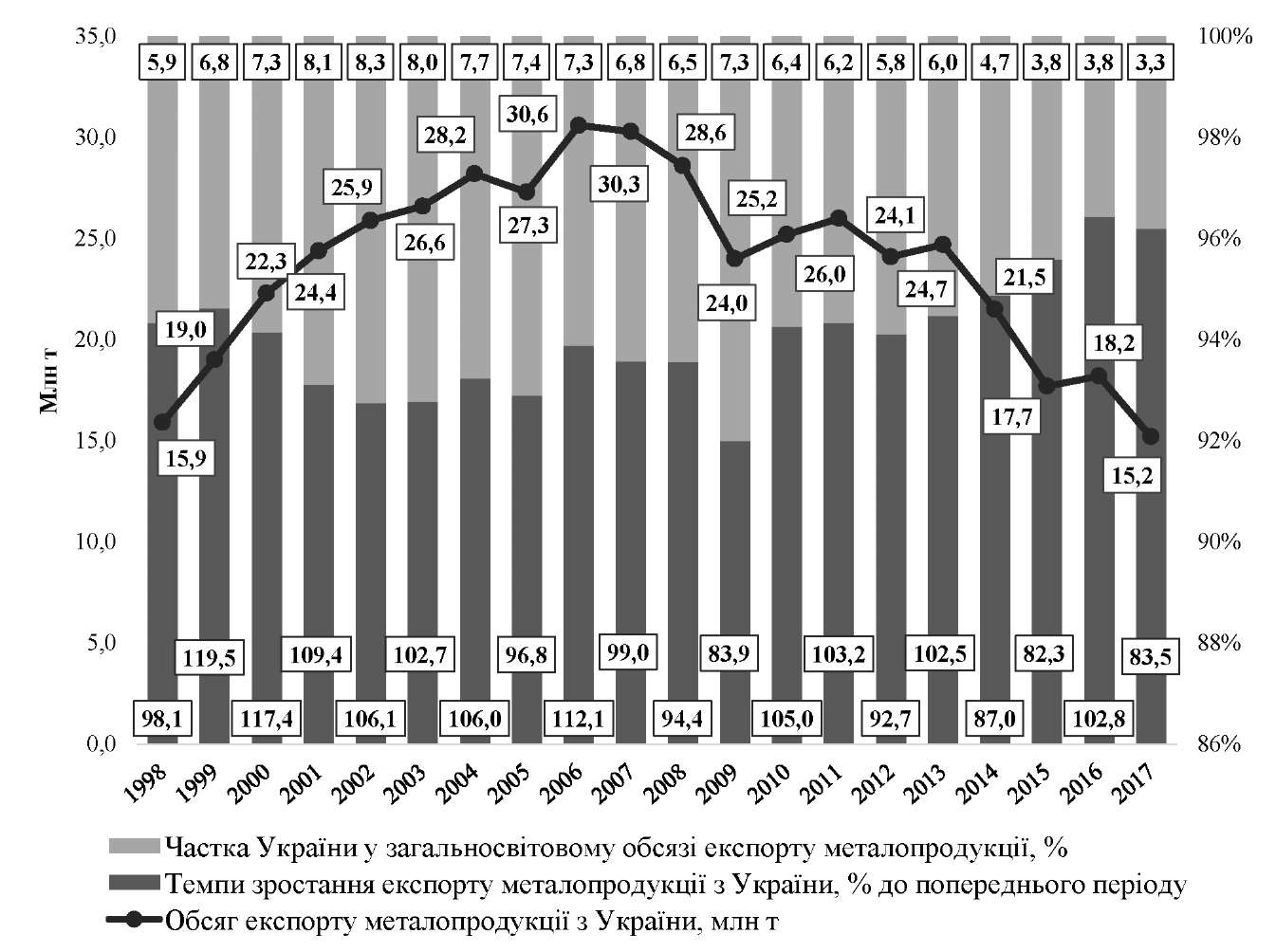 Україна закуповує незначний обсяг металопродукції у натуральному вираженні через низький рівень її споживання, однак має один із найвищих середніх темпів зростання імпорту протягом 1998-2017 рр. - приблизно 110%. Щоправда, пік підвищення імпорту припав на сприятливі для світової економіки 2000-2007 рр., тоді як у наступному десятилітті, особливо у 2012­2015 рр., у країні спостерігалася тенденція до скорочення зовнішніх закупівель сталевої продукції. Наразі держава займає лише 0,3% загальносвітового обсягу імпорту металу, а найвищий рівень спостерігався у 2008 р. - 0,6% (рис. 14).
Динаміка імпорту металопродукції в Україну
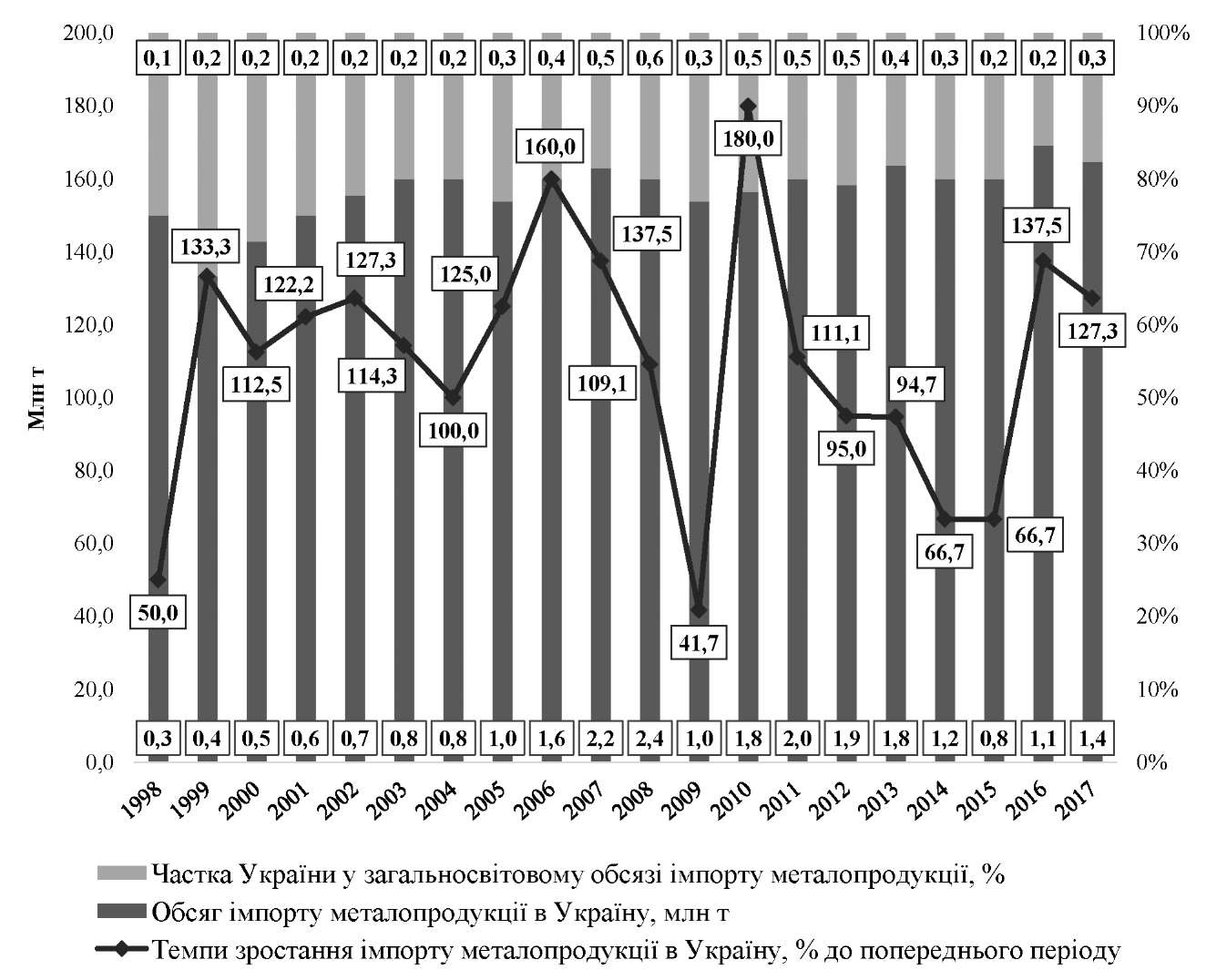 Глобальні регіональні зміни виробництва та споживання металопродукції змушують Україну переглянути географічну структуру металоекспорту - арабський та азіатський регіони самі швидко перетворилися на значних акторів світового і регіональних металоринків; європейський ринок унаслідок погіршення стану та падіння основних показників діяльності галузі в Європі переводить українську продукцію в зону ризику застосування антидемпінгових розслідувань через необхідність підтримки (хоч і непрямої) власних виробників; на металоринку СНД ситуація останнім часом ускладнилася наявністю політичних розбіжностей із Росією, яка завжди була одним із головних ринків збуту вітчизняної металопродукції.
Найбільш гострими проблемами розвитку металургійної галузі України на смарт-засадах є такі:
1. Нерозвиненість внутрішнього ринку - частка України у світовому обсязі споживання готової металопродукції у 2017 р. становила лише 0,3%, зменшившись майже у три рази порівняно з докризовим періодом 2000­-2007 рр. Це не тільки робить українську металургію критично залежною від зовнішнього ринку, але і заважає розвитку металоспоживаючих галузей, які виробляють готову продукцію з більшою доданою вартістю, а також апробації інноваційних рішень. Саме наднизький рівень металоспоживання, а не наявність великого обсягу надлишкових сталеплавильних потужностей, як у більшості зарубіжних країн, є головною причиною перевиробництва металу в Україні.
2. Перевиробництво металу - розрив між виплавкою сталі та її споживанням на внутрішньому ринку у 2017 р. становив 78,9%, або 16,8 млн т, дещо знизившись порівняно з попередніми роками через скорочення майже на 2 млн т виробництва сталі в Україні на тлі практично незмінного обсягу споживання металопродукції. Це свідчить про незатребуваність сталевої продукції на внутрішньому ринку, наслідком чого є життєва необхідність її експорту, що ставить галузь у залежність від зовнішніх ринків збуту.
3. Низький інноваційний рівень металургійної галузі й економіки України загалом - за даними 2019 Bloomberg Innovation Index, Україна втратила 7 позицій порівняно з попереднім результатом, посівши 53 місце серед 95 аналізованих країн; за рівнем готовності до виробництва майбутнього в контексті четвертої промислової революції Україна належить до країн, у яких воно тільки зароджується (Nascent Countries), і займає 43 позицію зі 100 за показником структури виробництва (Structure of Production) та 63 - за показником драйверів виробництва (Drivers of Production). Найгірший результат спостерігається щодо рівня розвитку інституційного середовища (Driver: Institutional Framework) - 94 місце.
Загальне відставання України за рівнем інноваційного розвитку негативно позначається на інноваційній активності металургійної галузі, яка здебільшого мала негативну тенденцію протягом останніх 15 років (табл. 3).
Таблиця 3 - Показники інноваційної активності металургії України, %
Так, у 2017 р. менше 20% металургійних підприємств здійснювали інноваційну діяльність, займаючи приблизно 10% у загальному обсязі витрат на інноваційну діяльність у промисловості. Менше 75% інноваційно активних підприємств впроваджували інноваційні процеси, у тому числі маловідходні та ресурсозберігаючі - лише 45%, дещо більше половини впроваджували інноваційні види продукції, однак нові для ринку - тільки 11%. Частка маловідходних та ресурсозберігаючих процесів у загальній кількості впроваджених нових технологічних процесів на металургійних підприємствах займала приблизно 30%, як і частка нових для ринку найменувань упроваджених інноваційних видів продукції. Інноваційну продукцію реалізували приблизно 10% металургійних компаній, у тому числі продукцію, що була новою для ринку, - лише 2,5%. Питома вага інноваційної продукції в загальному обсязі реалізованої металургійної продукції становила менше 1%.
4. Відсутність комплексної довгострокової стратегії розвитку металургійної промисловості - дія попередньої «Державної програми розвитку та реформування гірничо-металургійного комплексу на період до 2011 року» закінчилася більше семи років тому, і всі наступні нормативні документи щодо промислового розвитку України лише фрагментарно відображали пріоритетні напрями діяльності галузі, які б відповідали потребам країни та сучасним трендам розбудови виробництва майбутнього.